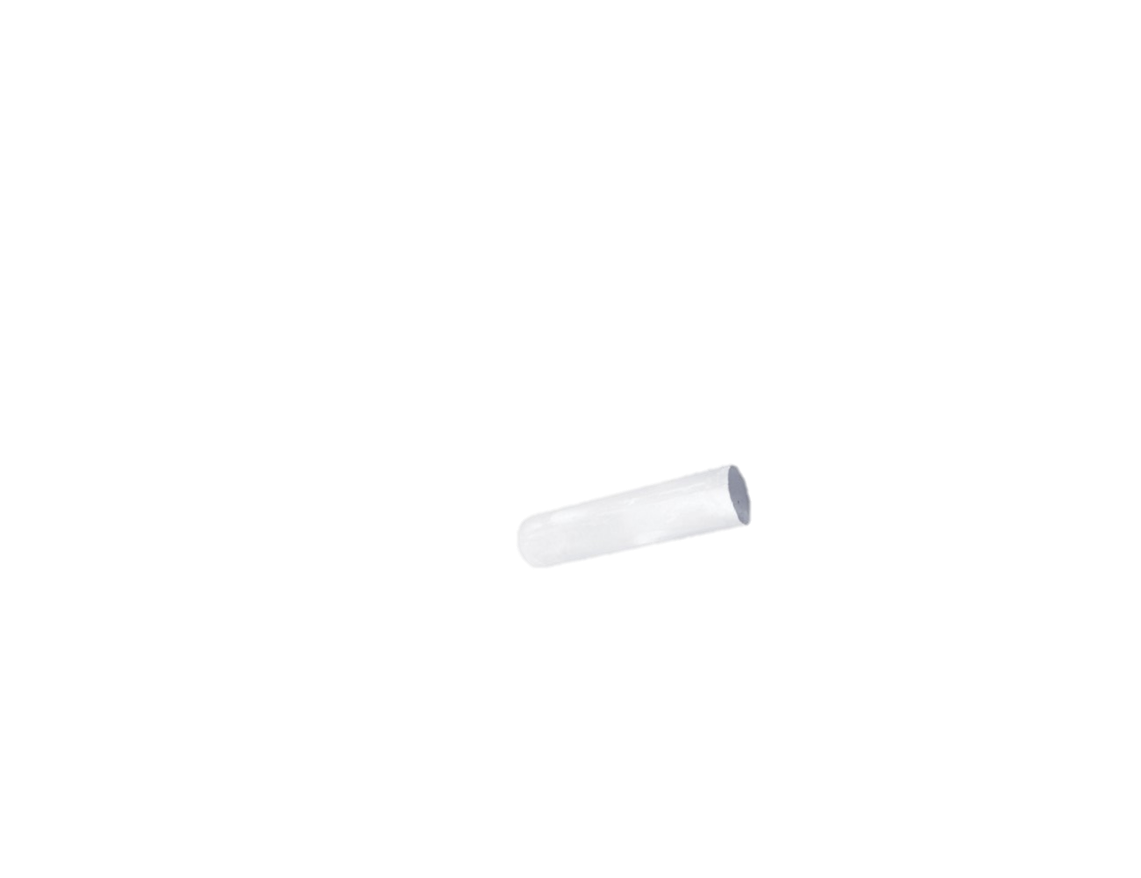 C1
Conjugaison
Passé composé de l’indicatif
Présent de l’impératif
Passé, présent et futur
Présent de l’indicatif
Passé simple de l’indicatif
Futur simple de l’indicatif
Imparfait de l’indicatif
Présent du conditionnel
Passé, présent et futur
Aujourd’hui, nous allons travailler en conjugaison, nous allons apprendre à reconnaître le temps d’un verbe.
Une action peut se dérouler à différents moments :
Présent
Futur
Passé
Une action peut se dérouler à différents moments :
Au passé :
Les verbes sont alors conjugués aux temps suivants :
IMPARFAIT
PASSÉ COMPOSÉ
PASSÉ SIMPLE
On peut trouver les indicateurs de temps suivants :
hier
autrefois
jadis
avant-hier
l’an passé
la semaine dernière
l’année dernière
Une action peut se dérouler à différents moments :
Au présent :
Les verbes sont alors conjugués aux temps suivants :
PRESENT DE L’INDICATIF
PRESENT DE L’IMPERATIF
On peut trouver les indicateurs de temps suivants :
aujourd’hui
maintenant
actuellement
en ce moment
Une action peut se dérouler à différents moments :
Au futur :
Les verbes sont alors conjugués aux temps suivants :
FUTUR SIMPLE
FUTUR PROCHE
On peut trouver les indicateurs de temps suivants :
demain
plus tard
après-demain
l’année prochaine
Je veux trouver le temps des verbes dans les phrases suivantes :
Je me suis baigné dans la Manche.
Cet élève essaie d’apprendre sa leçon.
Tu entreras au collège.
Elle faisait du judo à Laval.
Vous visiterez les plages du débarquement.
Il fait chaud.
Passé
L’année dernière
Présent
En ce moment
Futur
L’année prochaine
Passé
L’année dernière
L’année prochaine
Futur
En ce moment
Présent
Pour trouver à quels temps sont conjuguées ces phrases, je vais m’aider des indicateurs de temps en rouge du passé, présent et futur…
L’année dernière
Pour le passé
En ce moment
Pour le présent
L’année prochaine
Pour le futur